GRASS GIS
From particles and point clouds to Voxel Models: High Resolution Modeling of Dynamic Landscapes in Open Source GIS
Helena Mitasova, Eric Hardin, 
North Carolina State University, Raleigh, NC, USA
Anna Kratochvilova, Martin Landa
Czech Technical University, Prague, Czech Republic
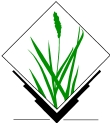 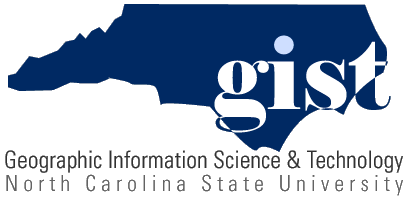 Landscape Dynamics
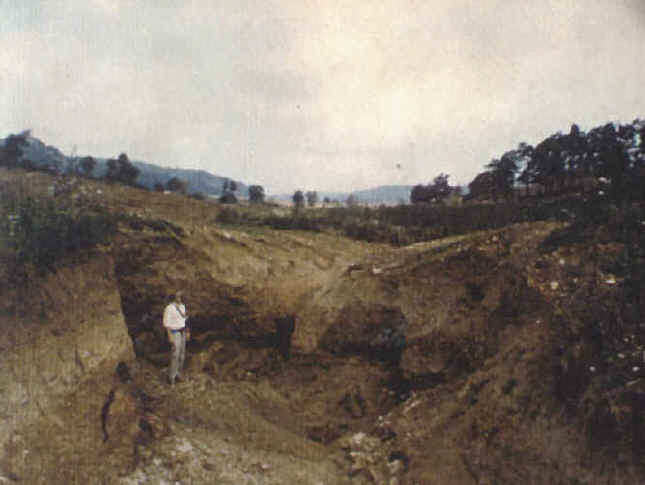 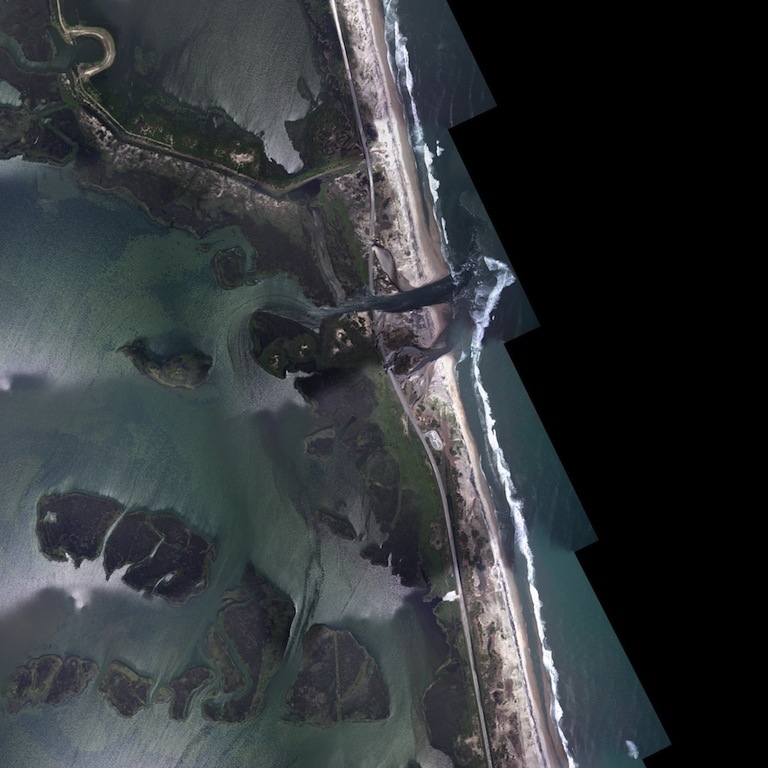 Water, wind, gravitation, plants, animals and humans continuously change landscape surface
Land surface processes are poorly understood and our predictive capabilities are limited 
Management decisions are often based on insufficient information

Motivation for monitoring, analysis and predictive modeling
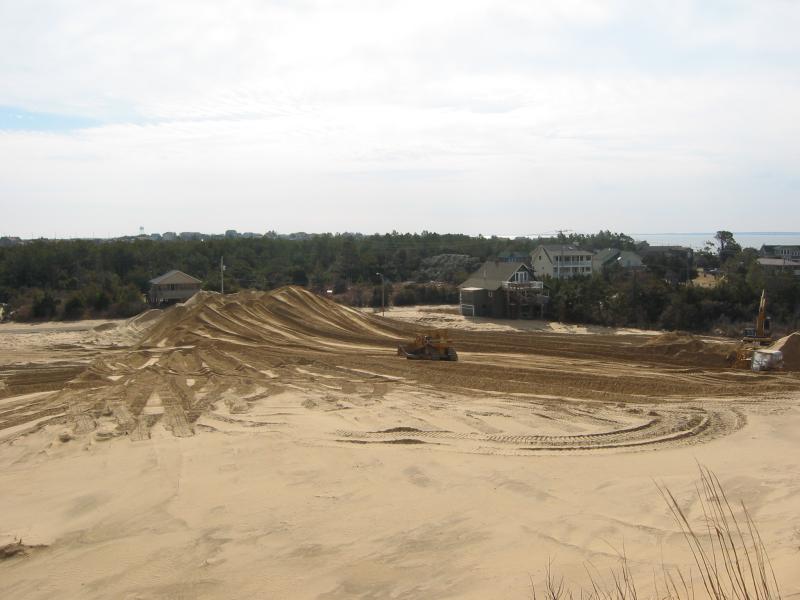 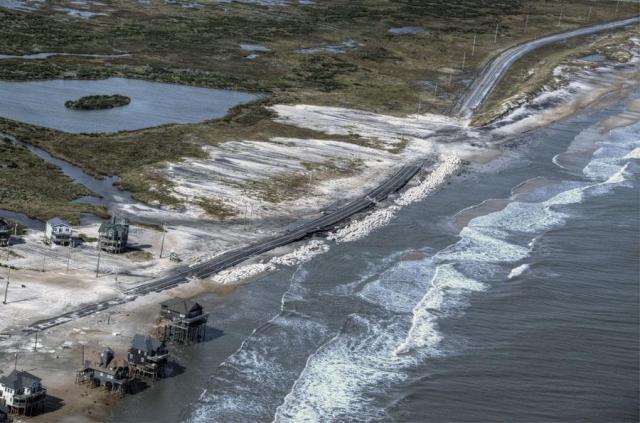 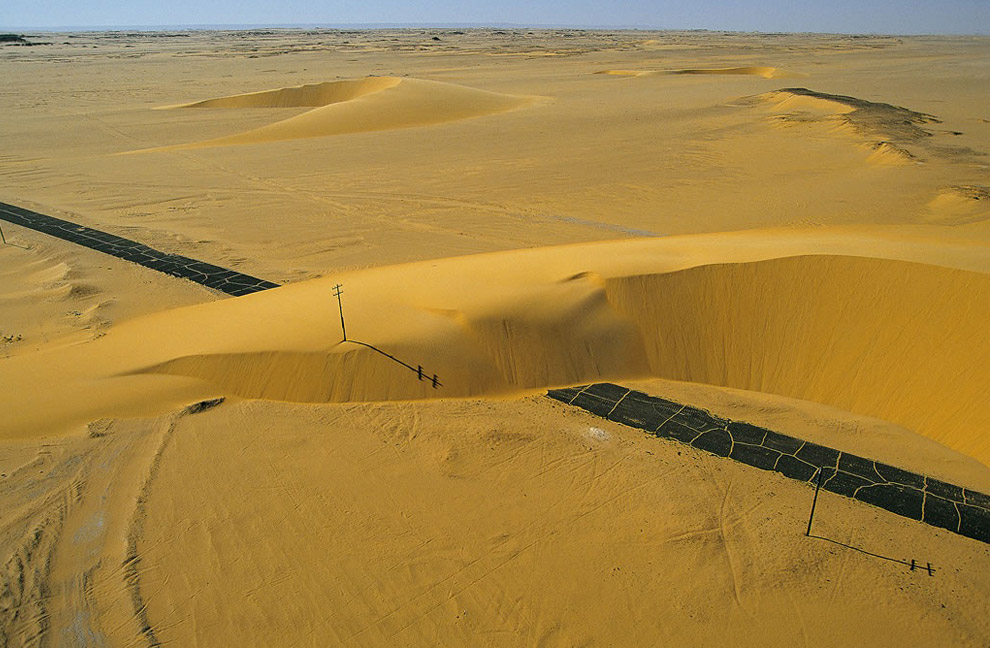 Point clouds and particles
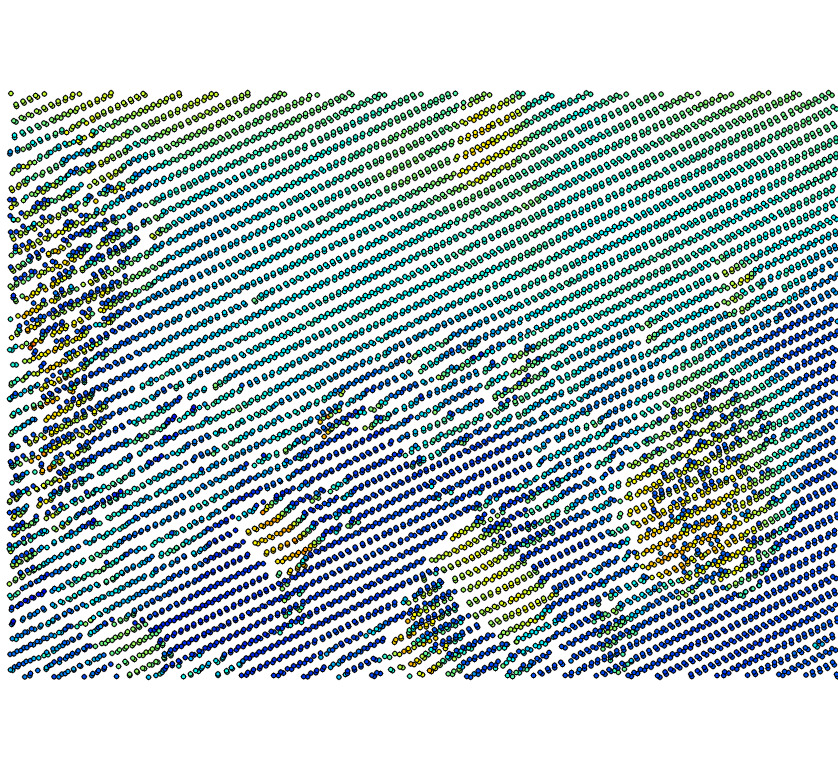 Discrete representation of dynamic surfaces and processes

Monitoring:
Repeated, high density point sampling of landscape surfaces > lidar
Analysis of terrain evolution
Modeling
Simulation of fluxes over complex surfaces > path/particle sampling methods
Prediction and simulations of alternatives
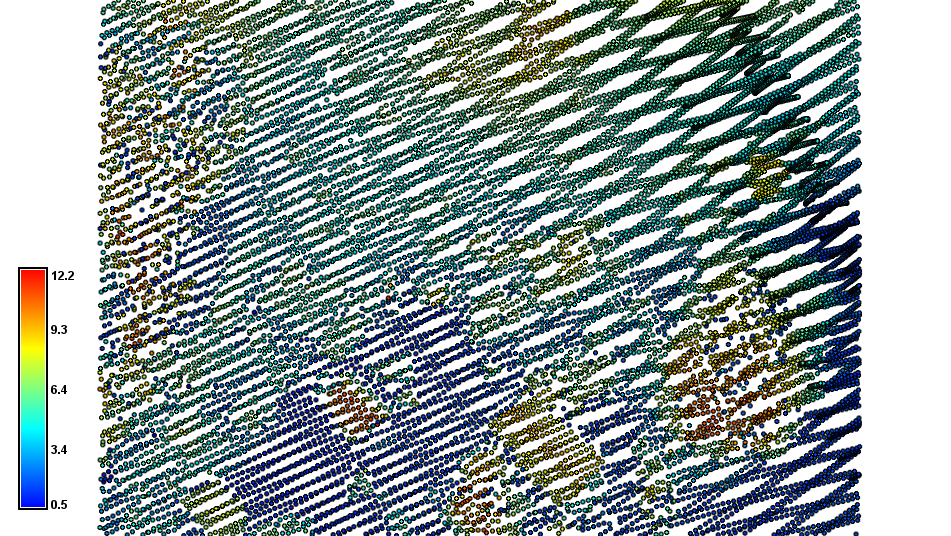 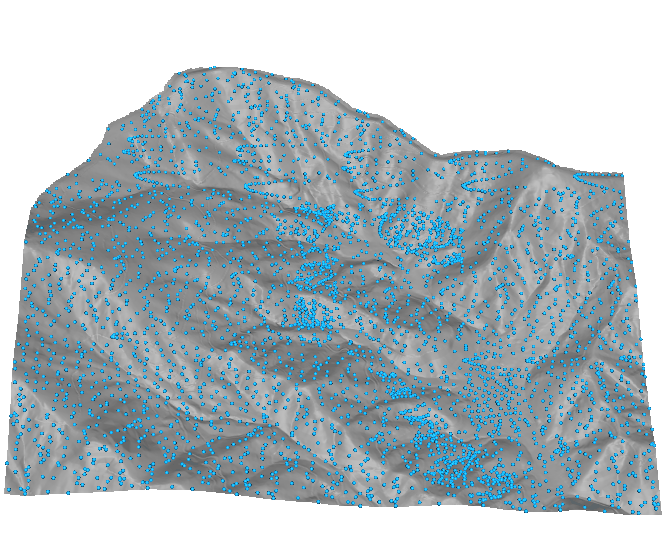 GRASS GIS for dynamic landscapes
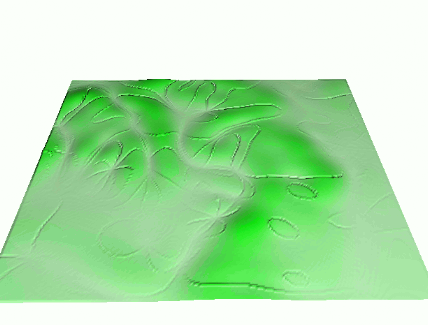 First open source GIS with dynamic landscape support:
hydrologic and erosion simulations

Visualization
1993 Dynamic Surfaces: SG3d 
some capabilities developed and lost, some became obsolete
20th anniversary:
2013 – GRASS7 
new generation of tools for dynamic landscapes
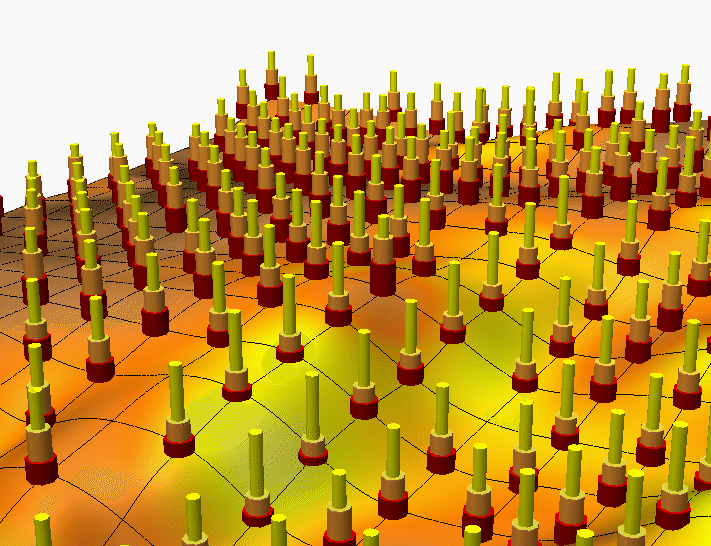 [Speaker Notes: Over the past decade free and open source software (FOSS) has moved into mainstreem and its growth includes a wide range of geospatial software tools. The presentation will briefly describe the principles of FOSS and provide an overview of major FOSS projects that support management, processing, analysis, visualization and on-line distribution of georeferenced data. Interoperability between the different tools enabled by the FOSS concept will be highlighted using examples of applications that combine software developed by several projects, such as GRASS, Mapserver, GDAL, PROJ, R-stats, PostGIS, paraview and others. Special focus will be given to the recent new developments in Geographic Resources Analysis Support System (GRASS, http://grass.itc.it). Since its original design as a land management tool for military installationsthe system has evolved into one of the most comprehensive, general purpose GIS and support for environmental modeling has been an integral part of its development. Overview of the GRASS6 capabilities relevant to environmental modeling will be provided, including tools for working with 2D and 3D raster data, the completely redesigned topological 2D/3D vector engine, vector network analysis and SQL-based attribute management. Various graphical user interfaces, such as QGIS and JAVAGRASS, that are being used with GRASS will be introduced and enhancements to 3D dynamic visualization will be presented. Environmental modeling will be illustrated by examples in the area of coastal management and sediment pollution control using the latest lidar data and new or updated GRASS6 modules. The talk will conclude with discussion of visions for the future of FOSS geospatial modeling.]
GRASS7: multitemporal data tools
New/updated visualization tools 
new GUI environment: wxpython
slider
3D visualization with voxel support
animation tool

Temporal data support 
developed by Soeren Gebbert (vTI)
http://www.geostat-course.org/Topic_Gebbert

Applications:
Coastal terrain dynamics
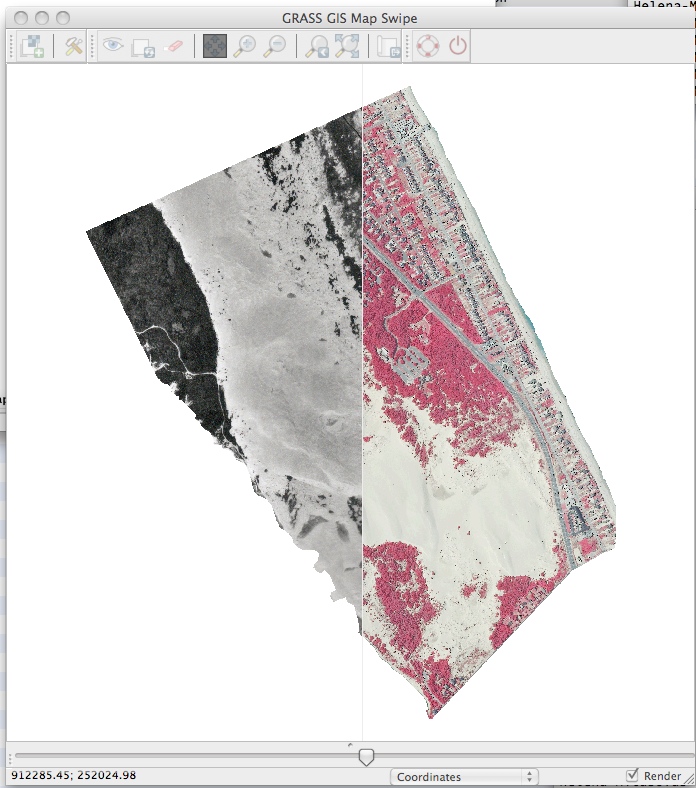 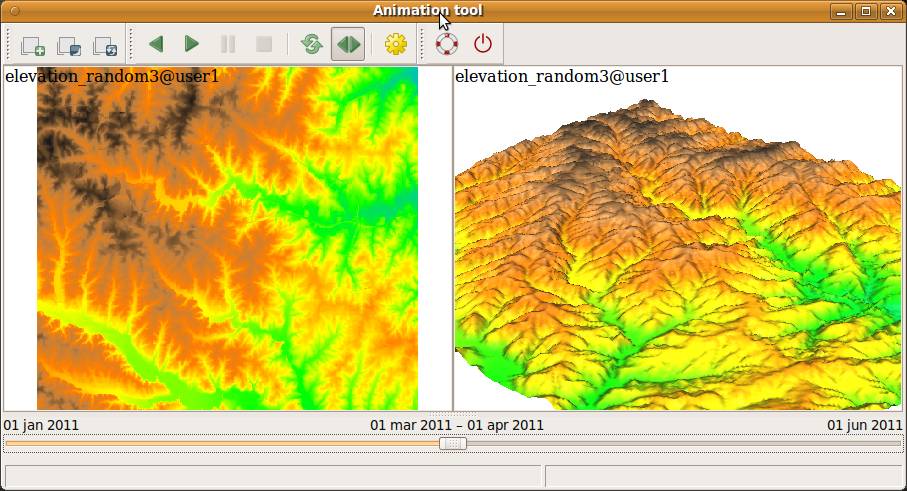 Analysis: coastal dynamics toolbox
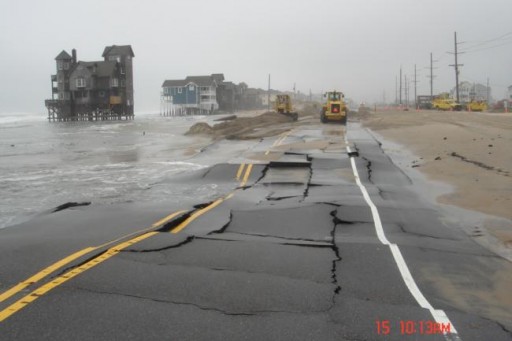 Volume    Surfaces     Lines    Points
Processing lidar time series: point clouds to consistent DEMs 
Talk on Tuesday 11:05am 3011 Moscone West 
Feature extraction: shoreline, dune ridge, 
Transect-based analysis: feature migration, volume change mapping
Raster-based analysis: core, envelope, rate of change
Derived metrics: storm vulnerability
Inundation analysis: flooding extent
Space-Time voxel model
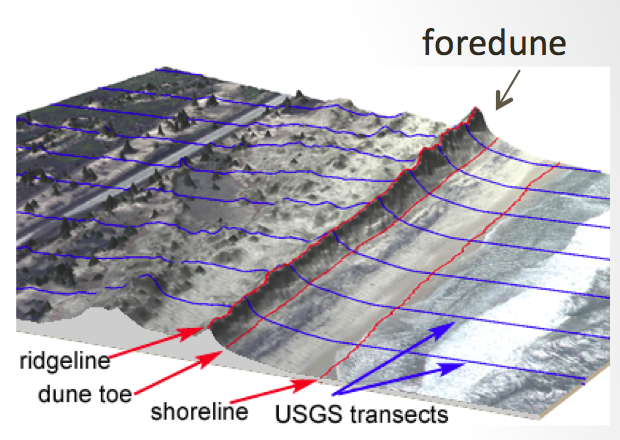 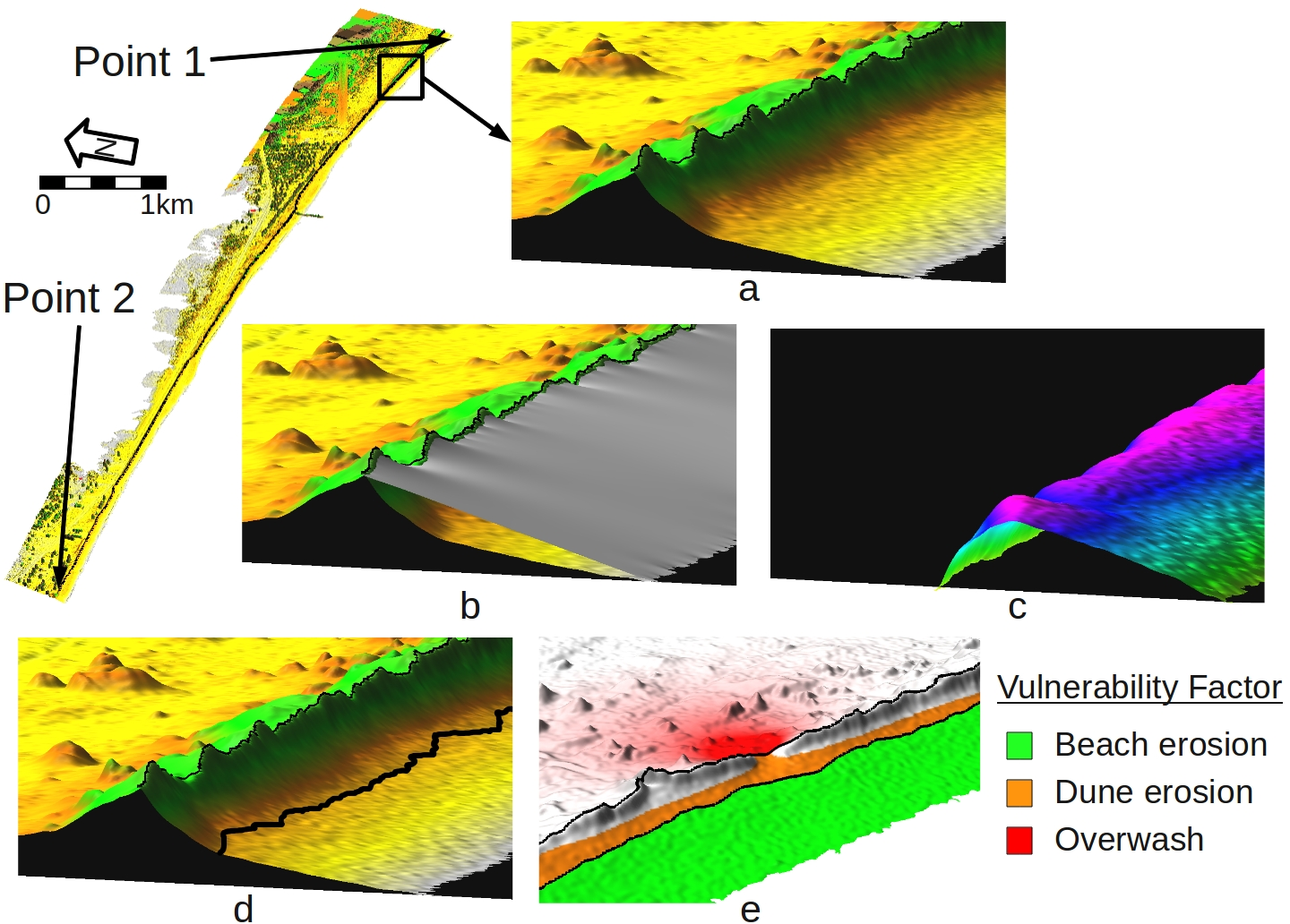 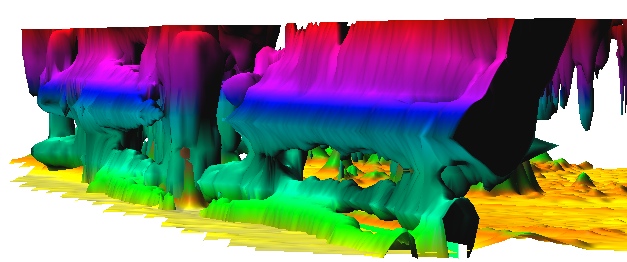 [Speaker Notes: Over the past decade free and open source software (FOSS) has moved into mainstreem and its growth includes a wide range of geospatial software tools. The presentation will briefly describe the principles of FOSS and provide an overview of major FOSS projects that support management, processing, analysis, visualization and on-line distribution of georeferenced data. Interoperability between the different tools enabled by the FOSS concept will be highlighted using examples of applications that combine software developed by several projects, such as GRASS, Mapserver, GDAL, PROJ, R-stats, PostGIS, paraview and others. Special focus will be given to the recent new developments in Geographic Resources Analysis Support System (GRASS, http://grass.itc.it). Since its original design as a land management tool for military installationsthe system has evolved into one of the most comprehensive, general purpose GIS and support for environmental modeling has been an integral part of its development. Overview of the GRASS6 capabilities relevant to environmental modeling will be provided, including tools for working with 2D and 3D raster data, the completely redesigned topological 2D/3D vector engine, vector network analysis and SQL-based attribute management. Various graphical user interfaces, such as QGIS and JAVAGRASS, that are being used with GRASS will be introduced and enhancements to 3D dynamic visualization will be presented. Environmental modeling will be illustrated by examples in the area of coastal management and sediment pollution control using the latest lidar data and new or updated GRASS6 modules. The talk will conclude with discussion of visions for the future of FOSS geospatial modeling.]
[m]
15.0
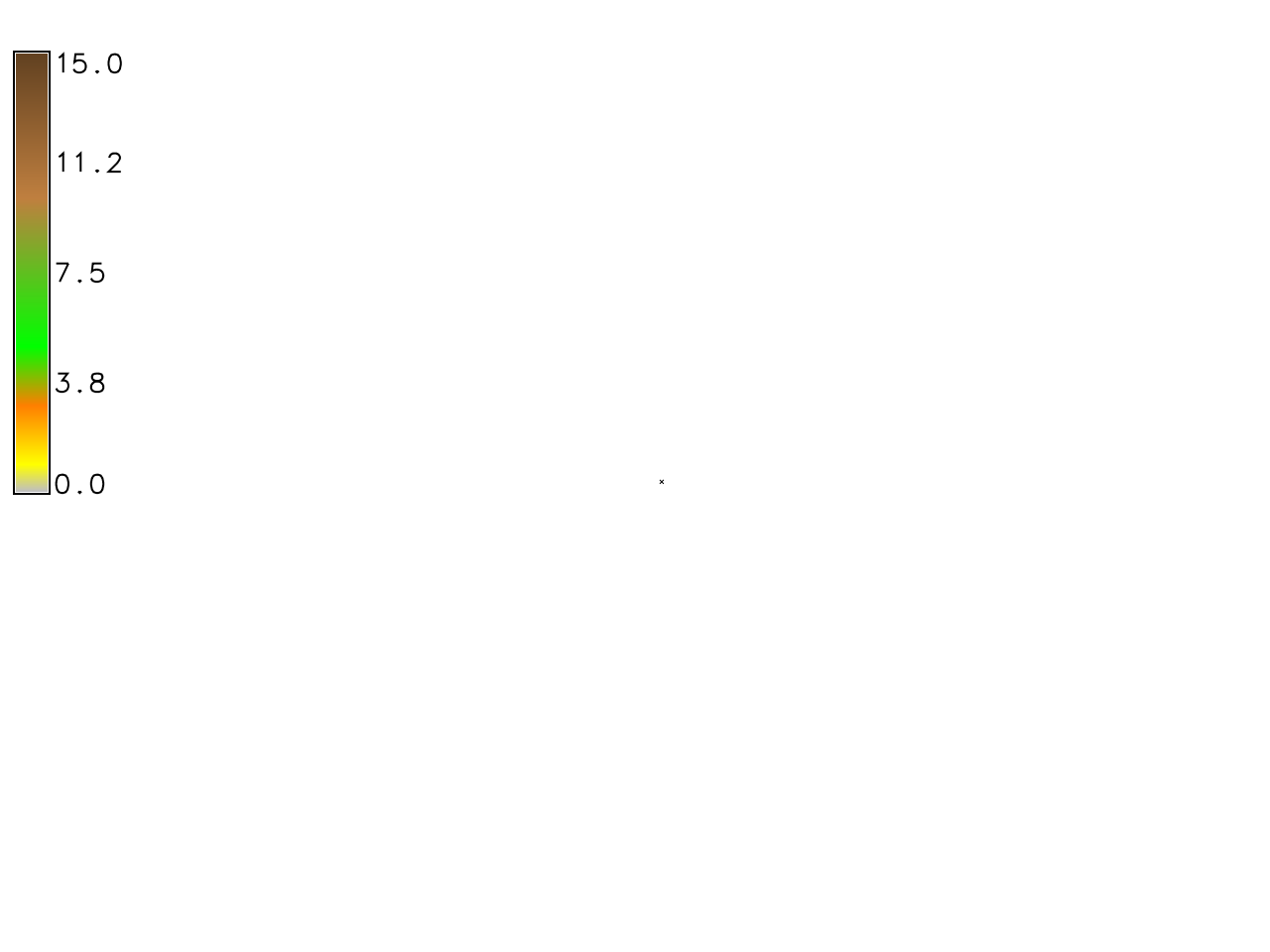 7.5
0.0
500m
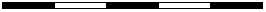 Transect-based analysis
Profile and volume evolution: 
v.transects add-on
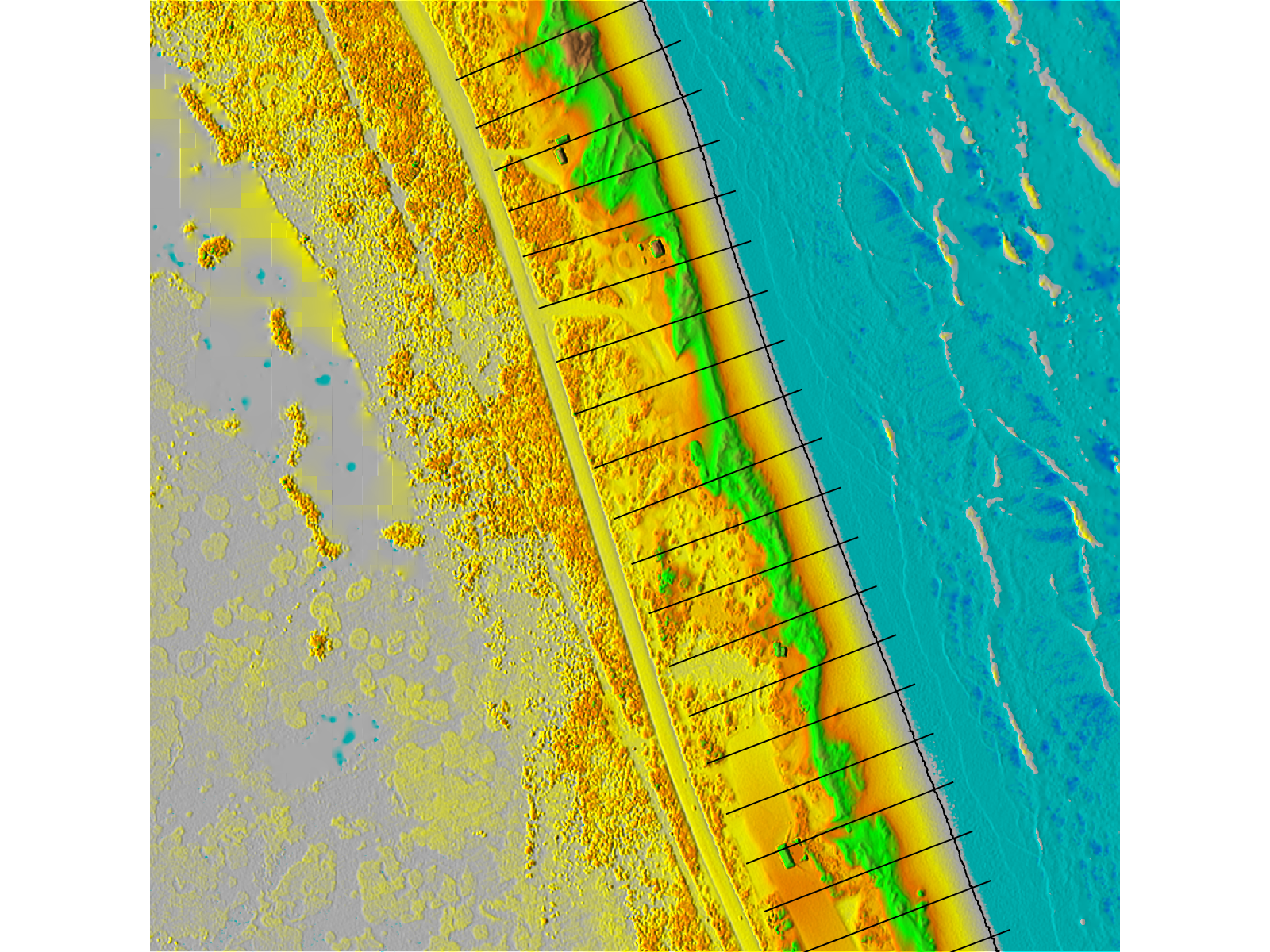 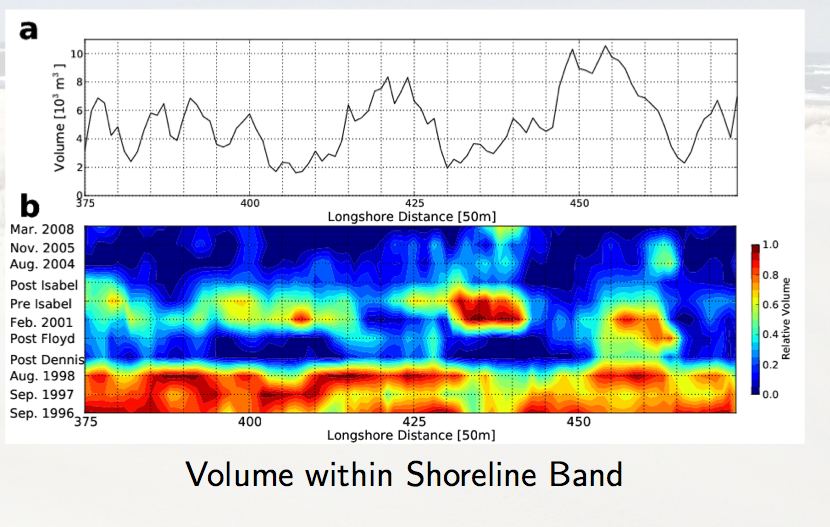 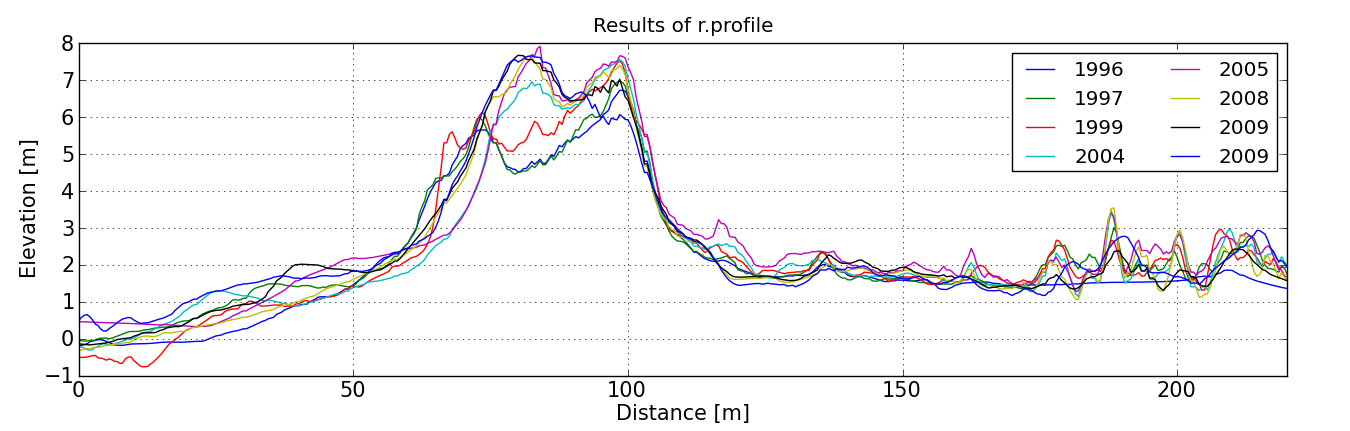 [m]
[m]
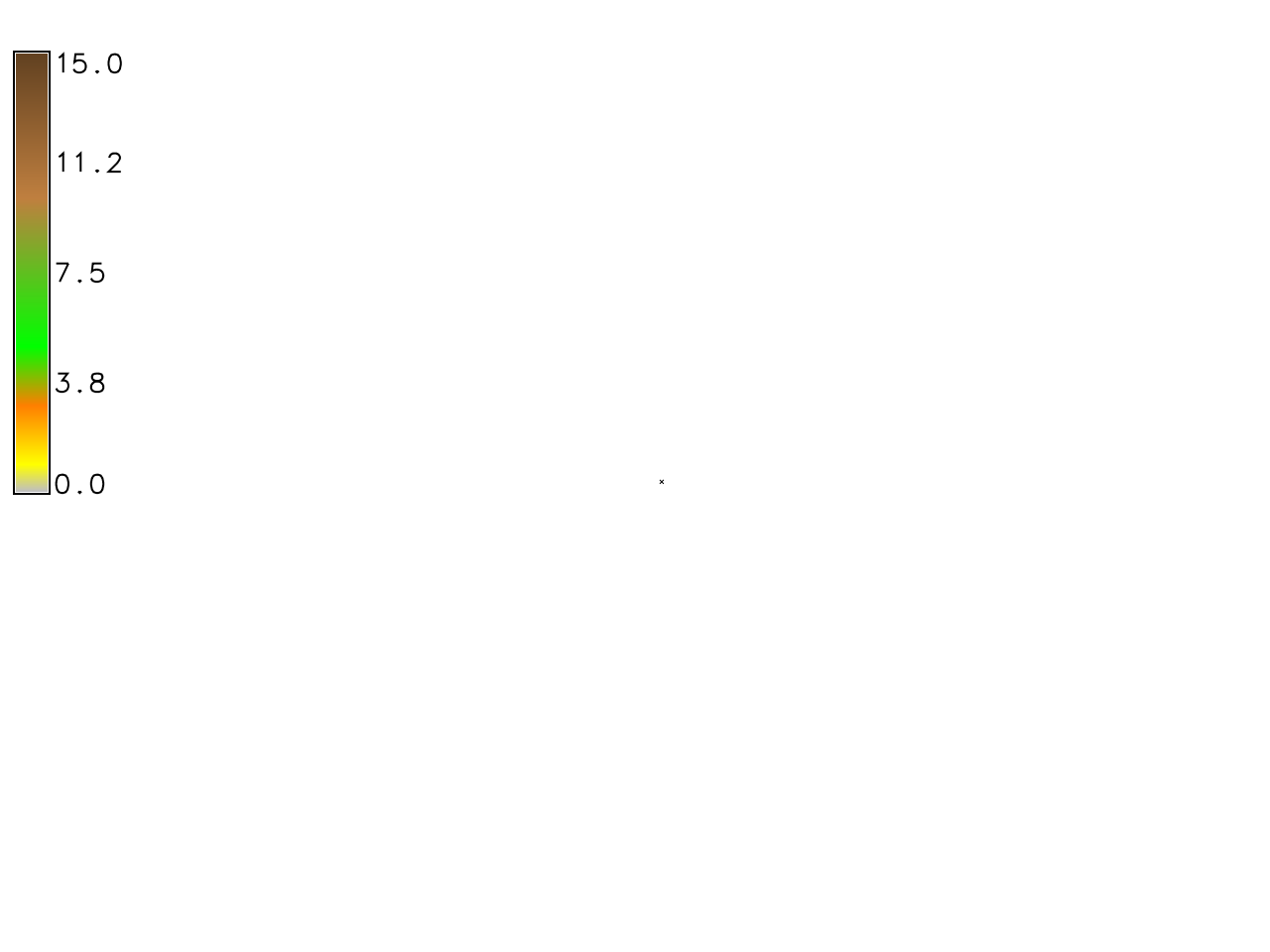 4.0
15.0
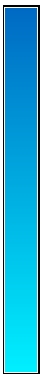 2.0
7.5
1.0
0.0
0.0
500m
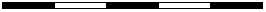 Inundation impact analysis
Input: storm surge water levels from external model,
Result: local flooding extent at 0.5m resolution using r.lake
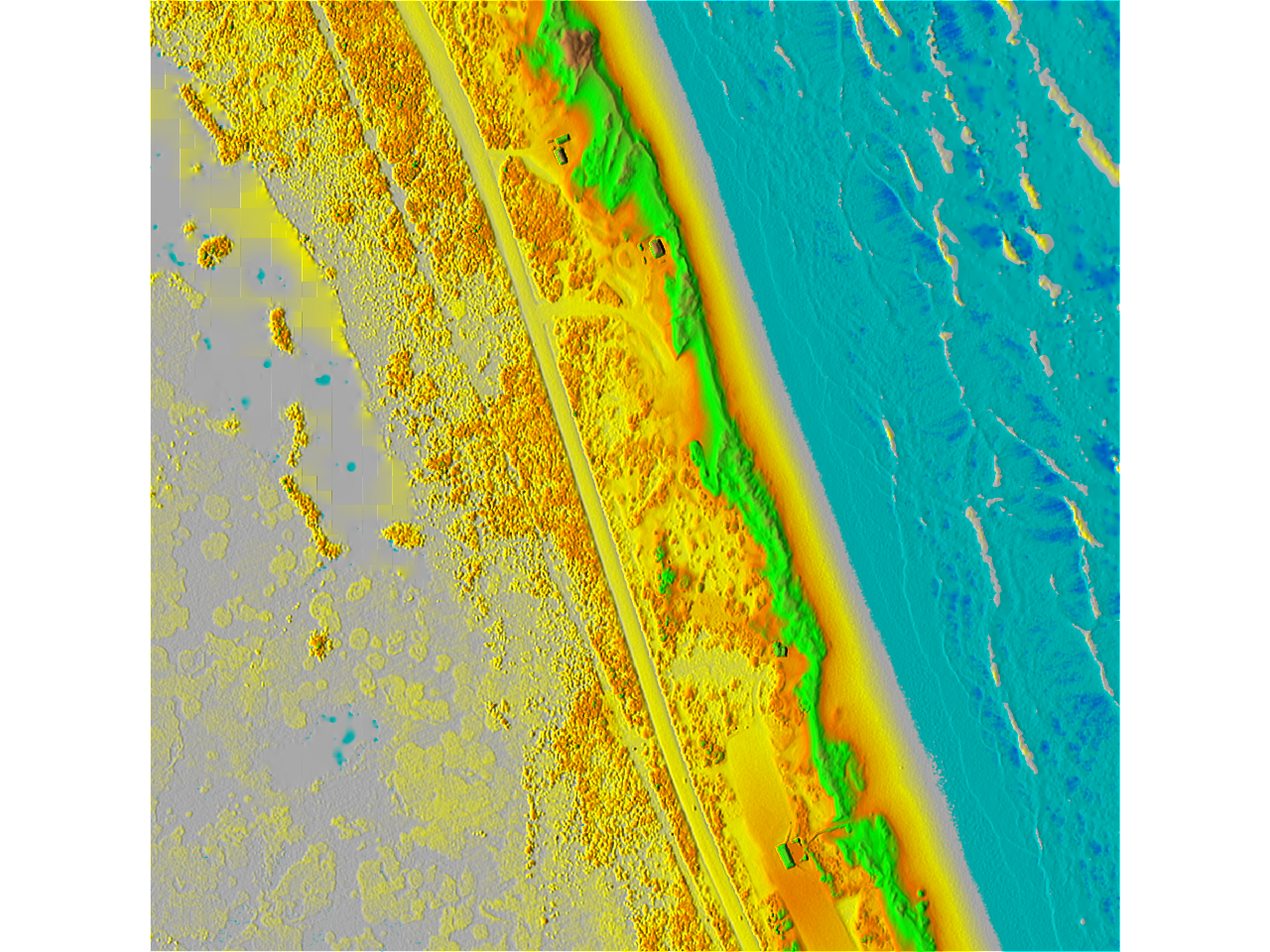 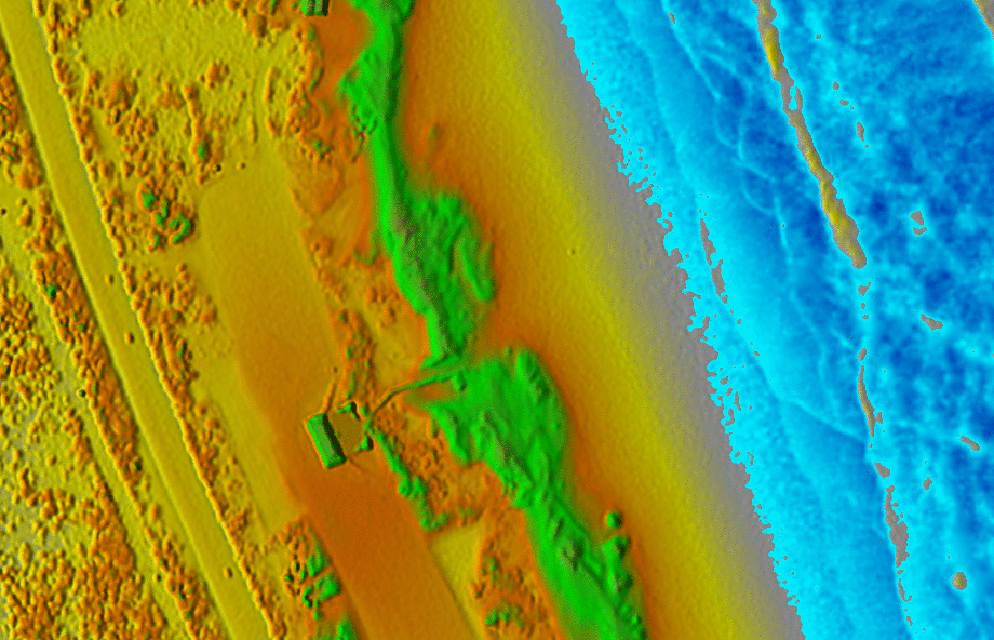 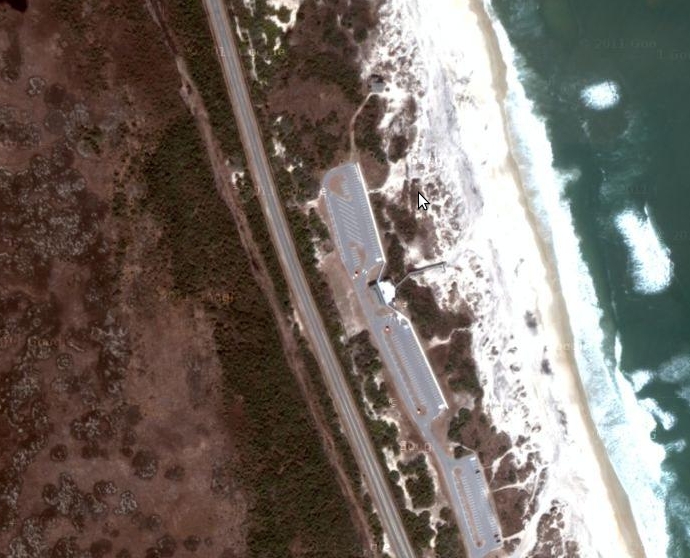 Water level increasing to 4.4m NAVD88
Shoreline evolution: contours
Cape Hatteras dynamics: shorelines 1997 - 2011
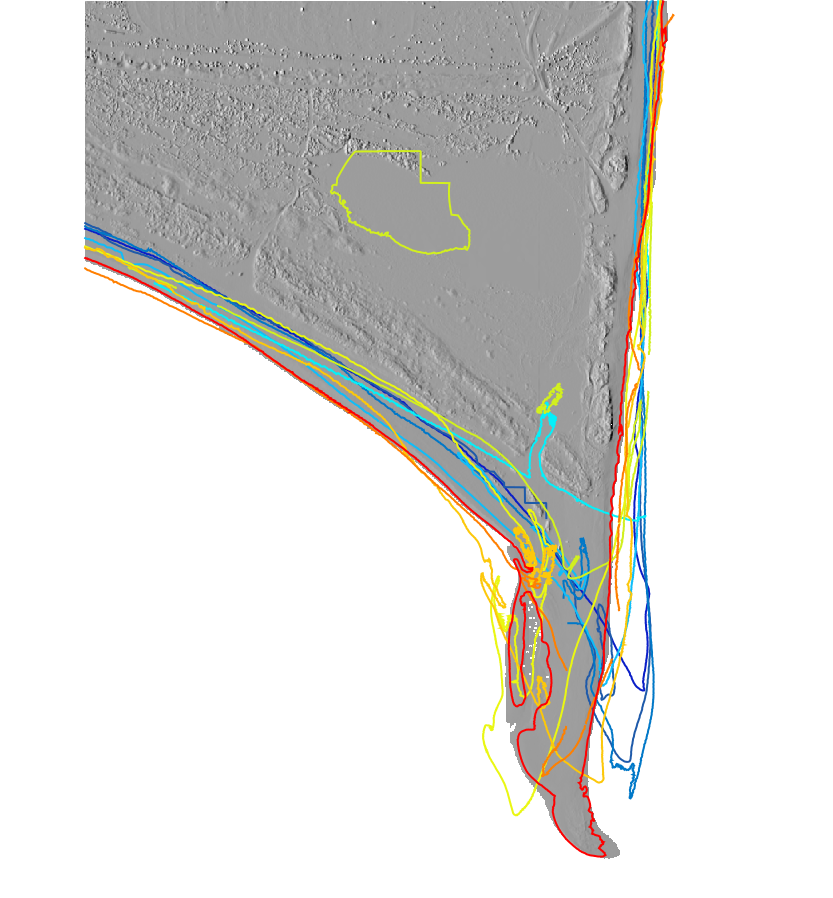 2011
2009
2008
2005
2004
2003
2001
1999
1997
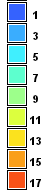 shorelines extracted as 
0.5m elevation contours 
from lidar-based DEMs
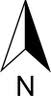 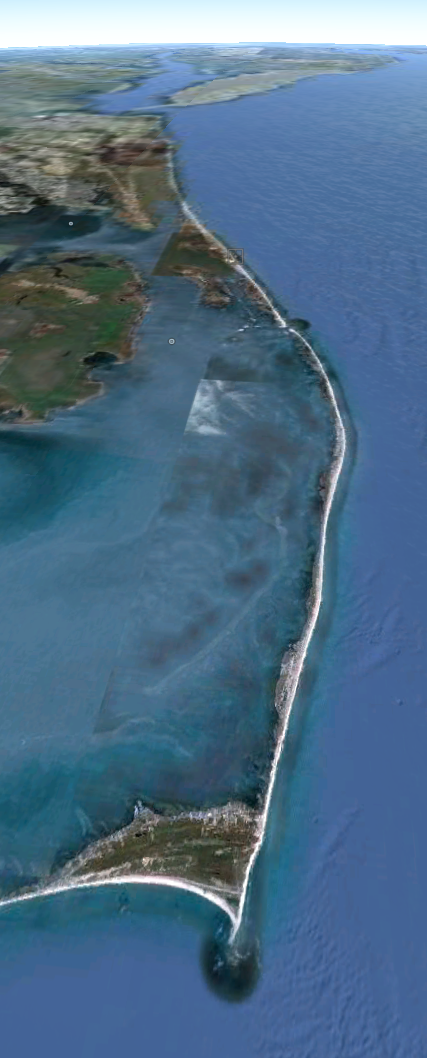 200m
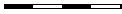 Cape Hatteras 1997-2011
Shoreline evolution: animation
Cape Hatteras dynamics: DEM series animation 1997 - 2011
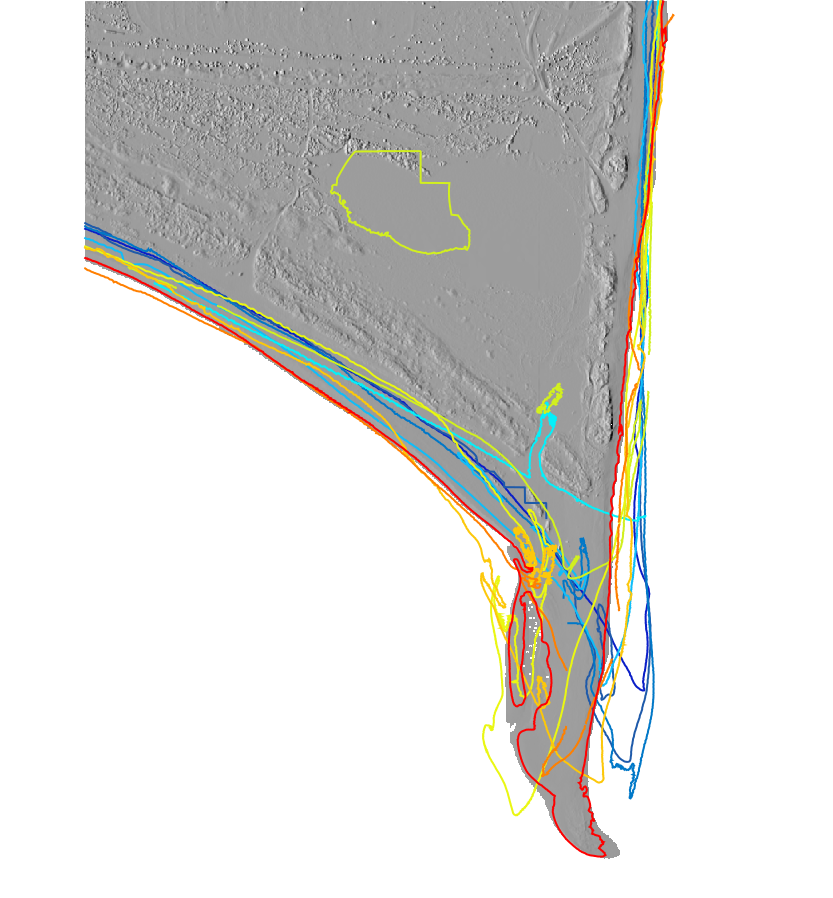 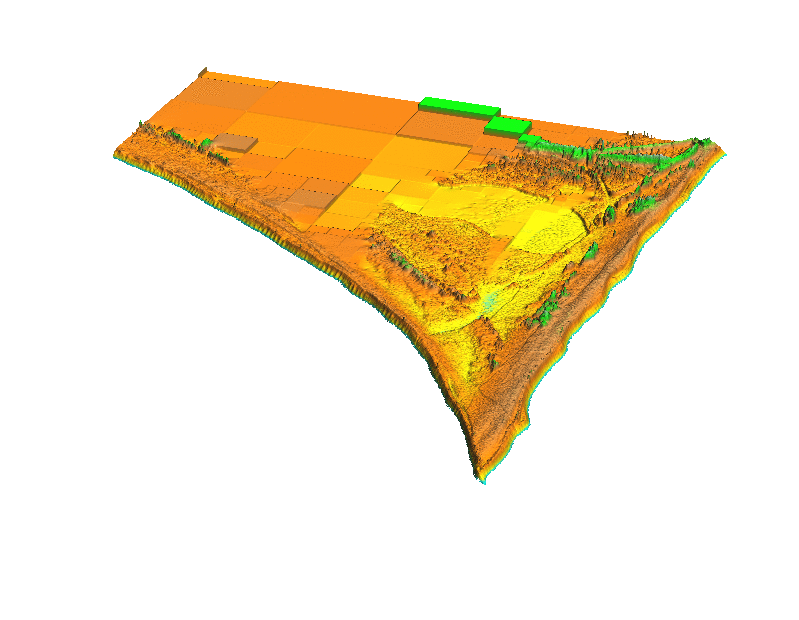 2011
2009
2008
2005
2004
2003
2001
1999
1997
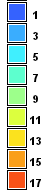 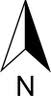 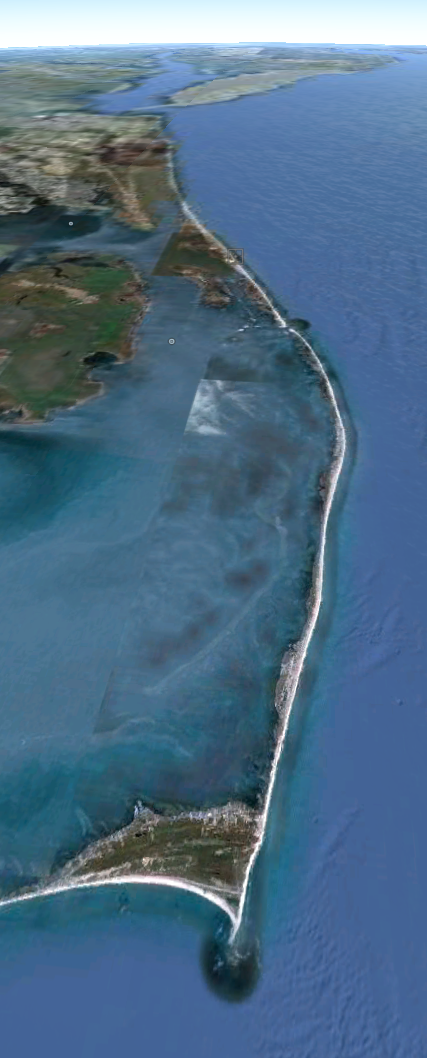 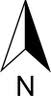 200m
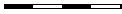 Cape Hatteras 1997-2011
Shoreline evolution from voxel model
Cape Hatteras: shoreline evolution as 0.5m isosurface
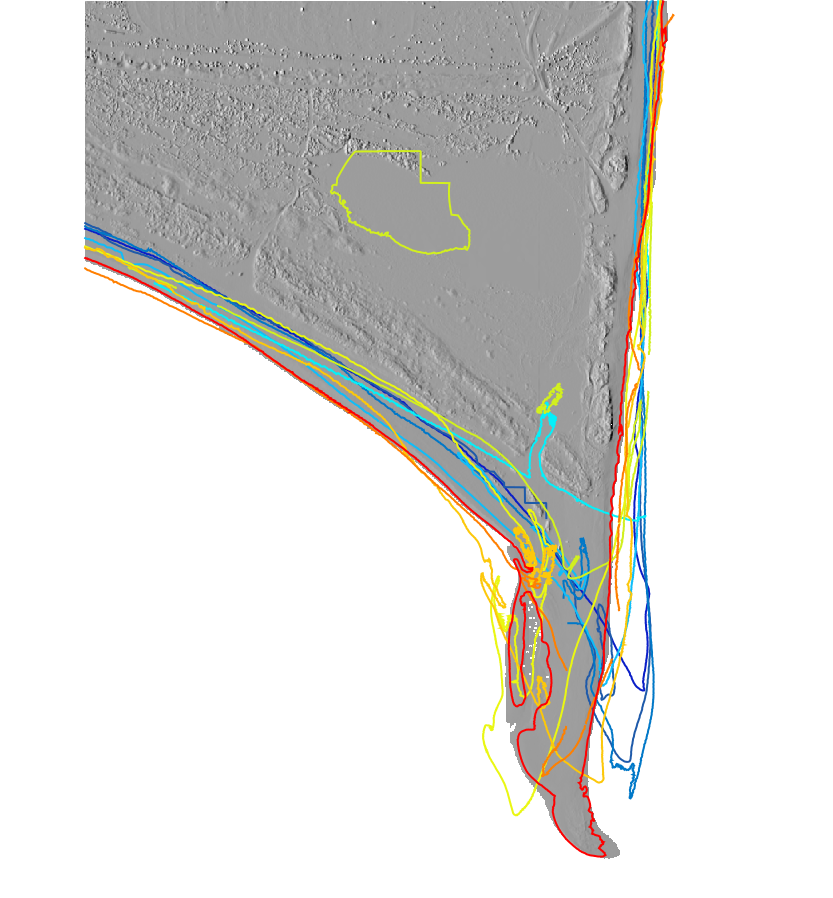 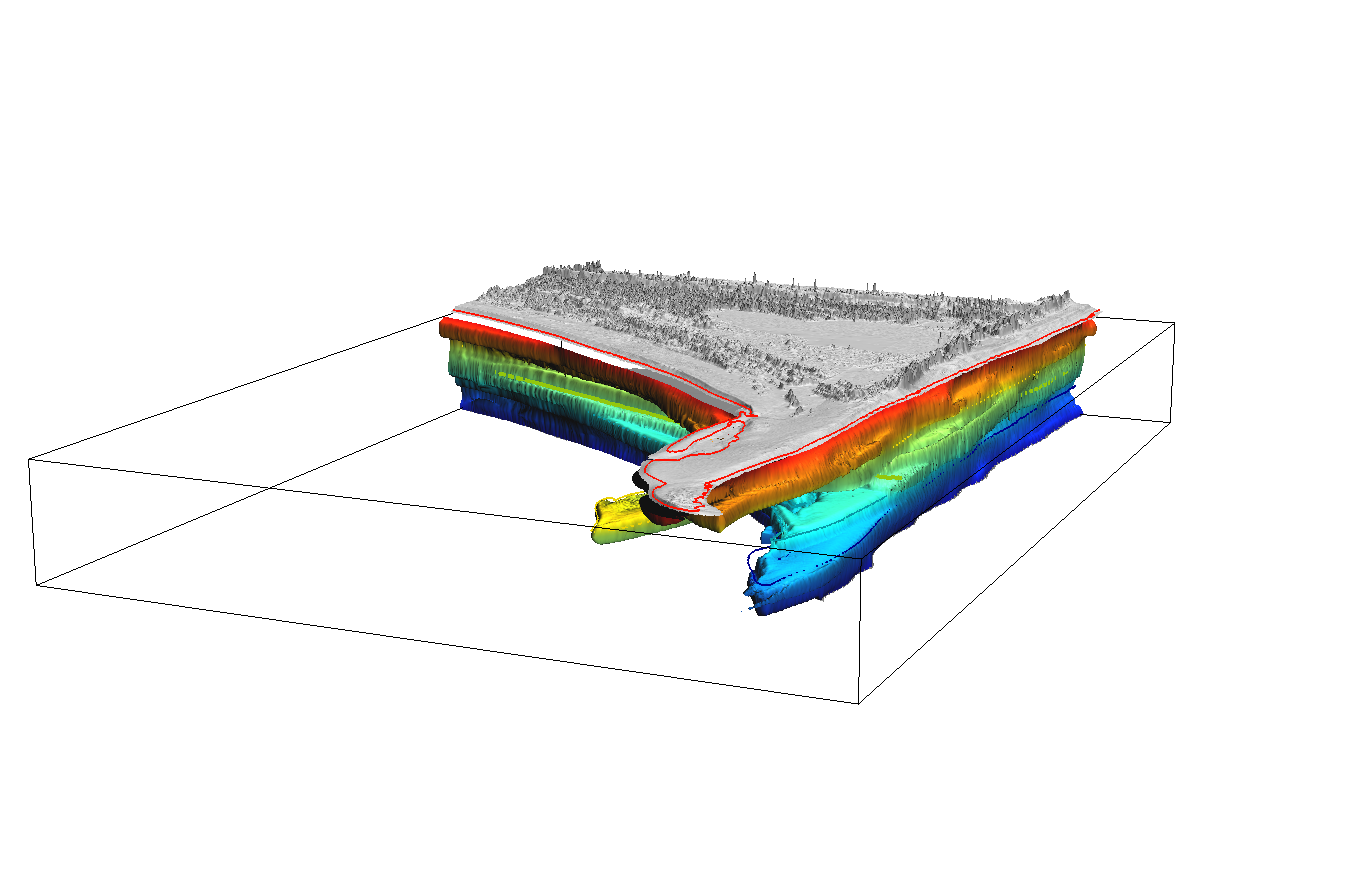 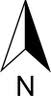 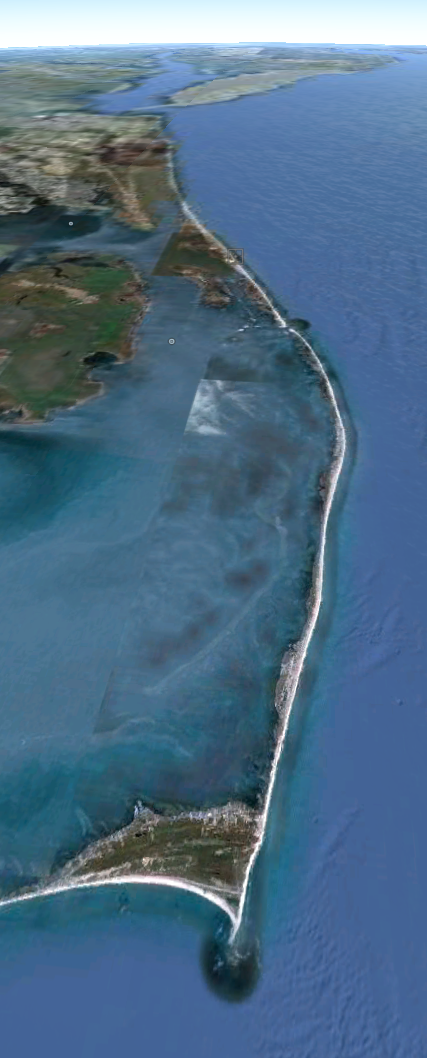 2011
2009
2008
2005
2004
2003
2003
2001
1999
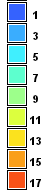 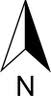 DEMs are stacked 
into voxel model
200m
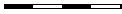 Cape Hatteras 1997-2011
Dune evolution from voxel model
Evolution of contours along dune ridge and dune base
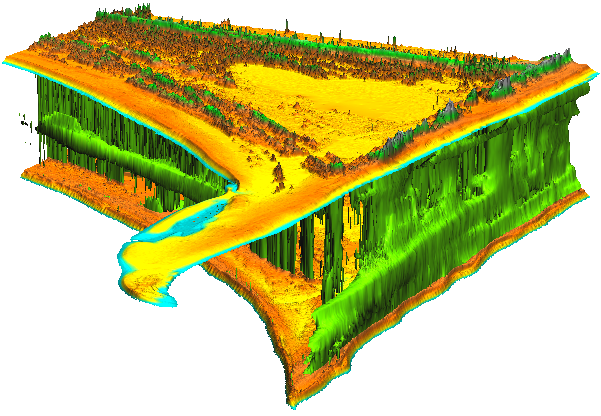 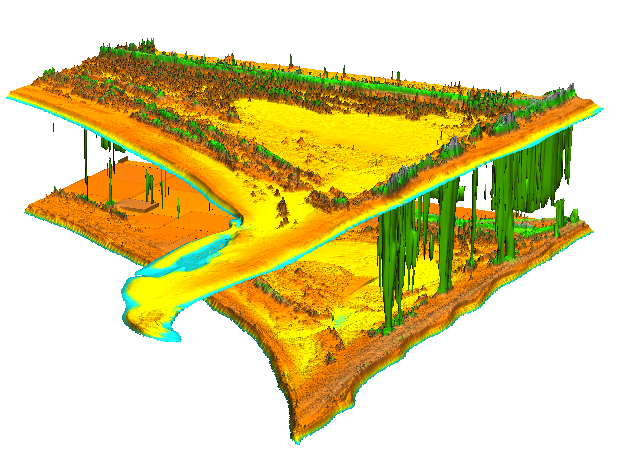 2011
2009
2008
2005
2004
2003
2001
1999
1997
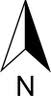 Elevation isosurfaces:   4.5m             2.5m
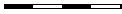 200m
Cape Hatteras 1997-2011
Point cloud to voxel model
tn
Gaps in data:
Time series of (x,y,z) point clouds 
directly to voxel model:
re-order (x,y,z,t)  to (x,y,t,z)
interpolate voxel model
          z = f(x,y,t)
where f is trivariate smoothing spline
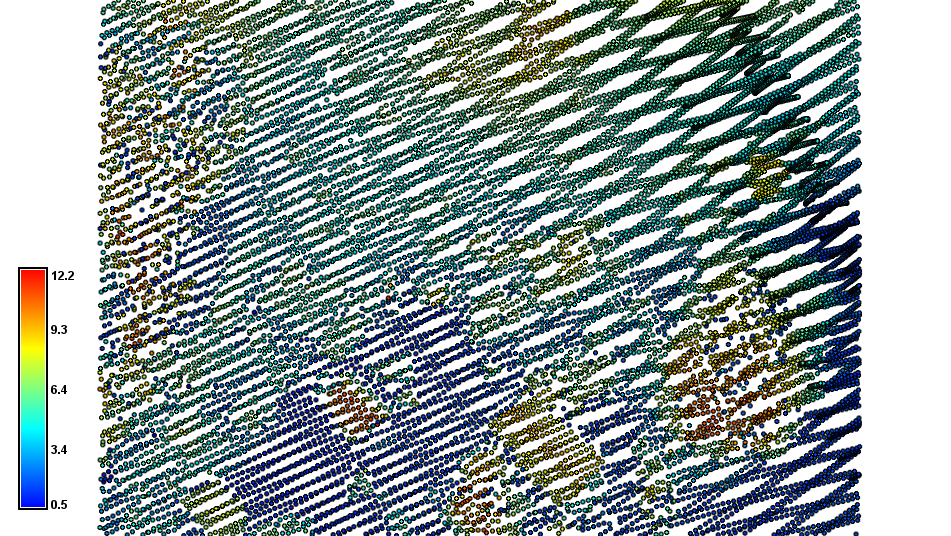 t2
t1
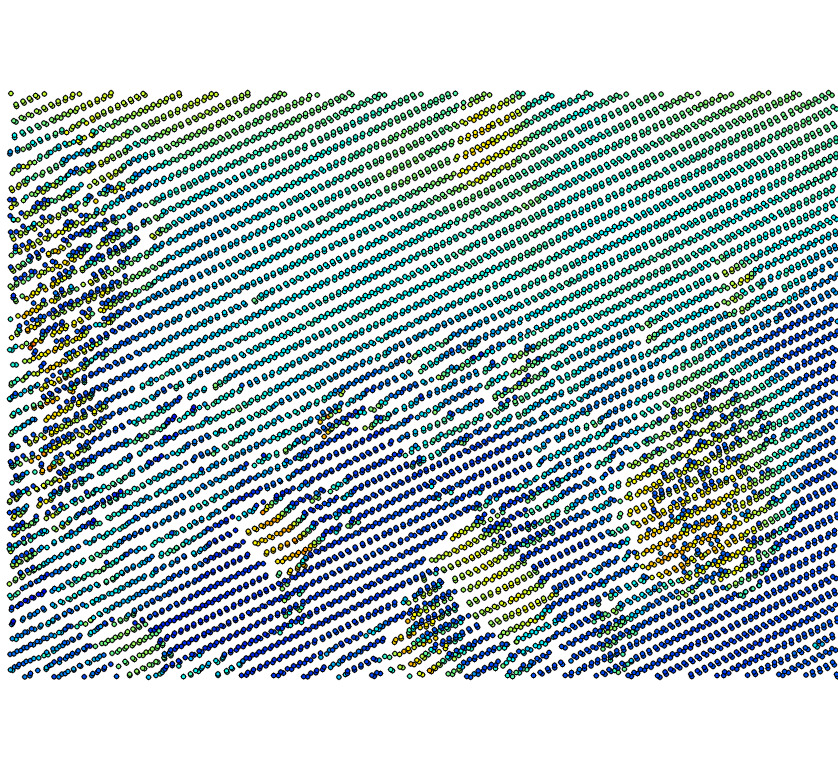 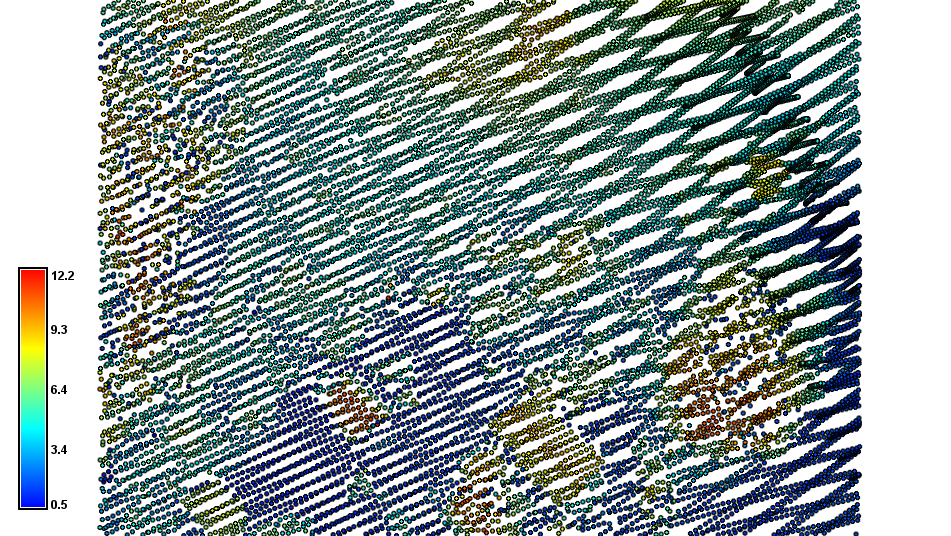 Time
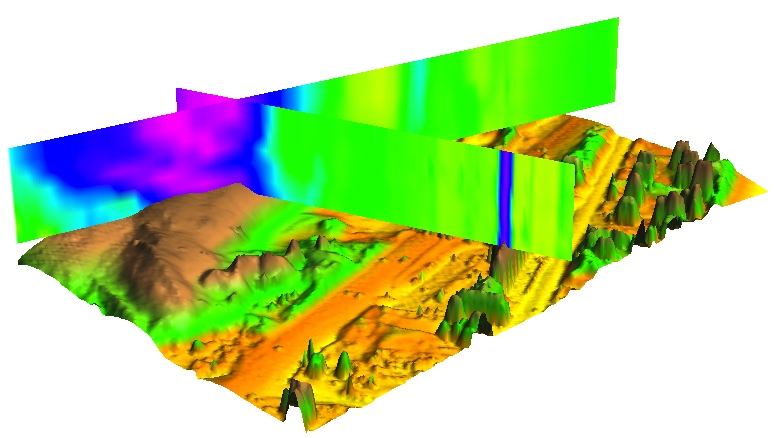 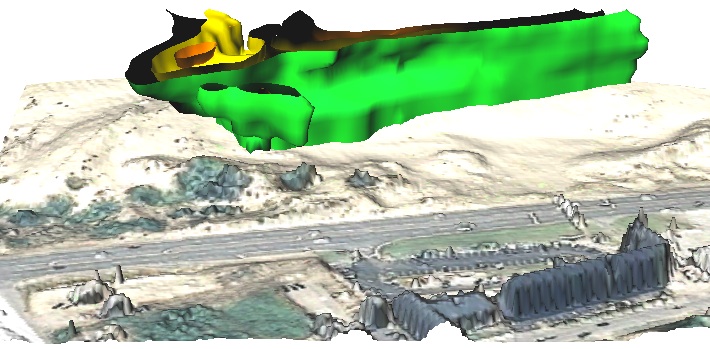 2008
2005
2001
1999
Y
X
15
  7
  0 m
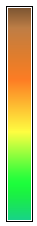 Elevations:     10     11     12 m
[Speaker Notes: Figure 3: Representation of terrain evolution using trivariate space-time function: merged time series of point clouds is interpolated into space-time voxel model (Mitasova et al., 2011).

*Reviewer asks for a more thorough explanation of how 3D information fits into the 4d cube (3D shape)? The reviewer seems confused here as it is not a 4D cube but a 3D cube for elevation values at space time. Perhaps this figure can be modified to show that at a specific time constat for a lidar-survey you get back out your DEM for that survey. Note also this figure was used in your geomorph paper.]
[cm/
day]
[Pa]
0.5
2.0
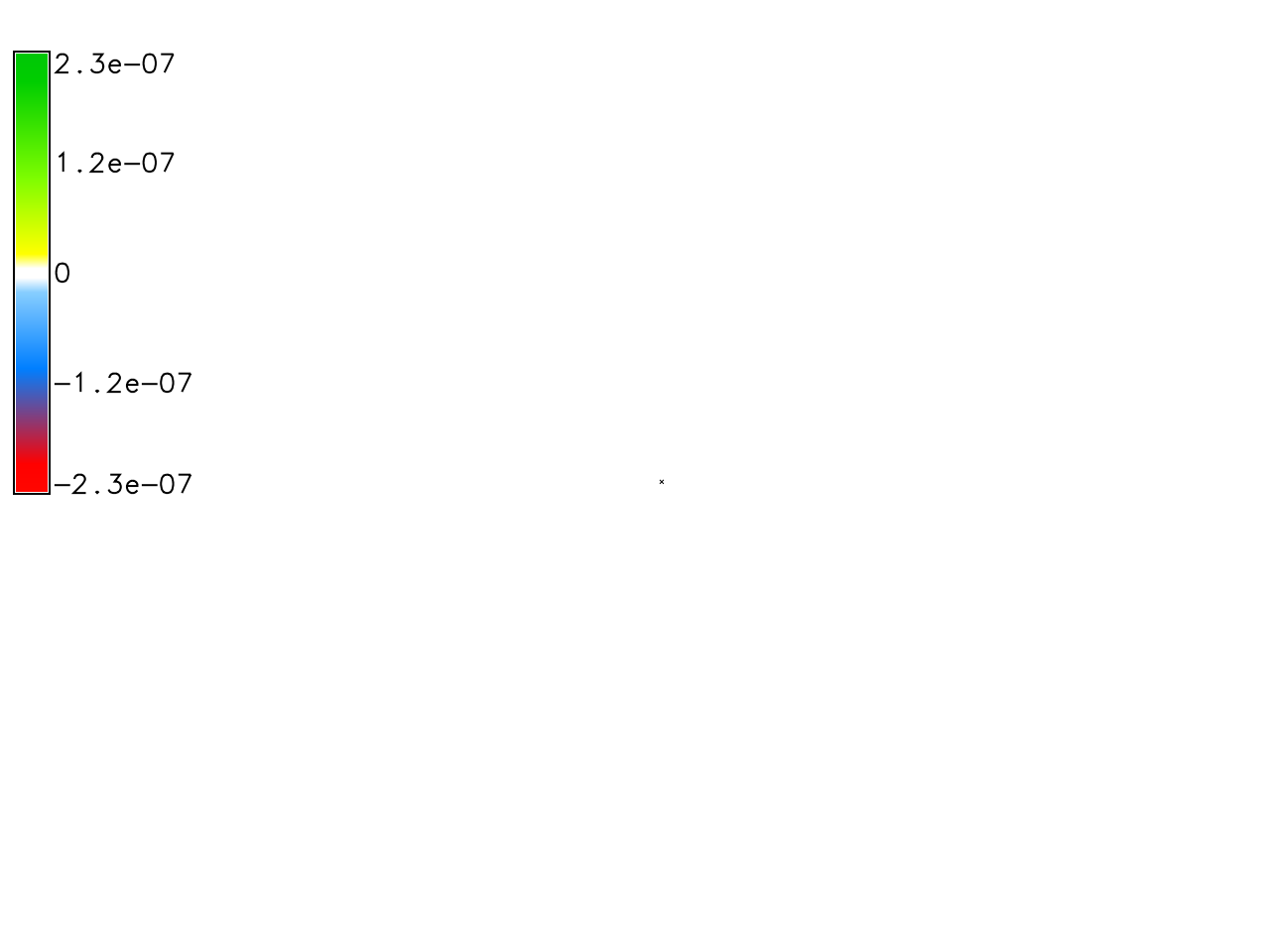 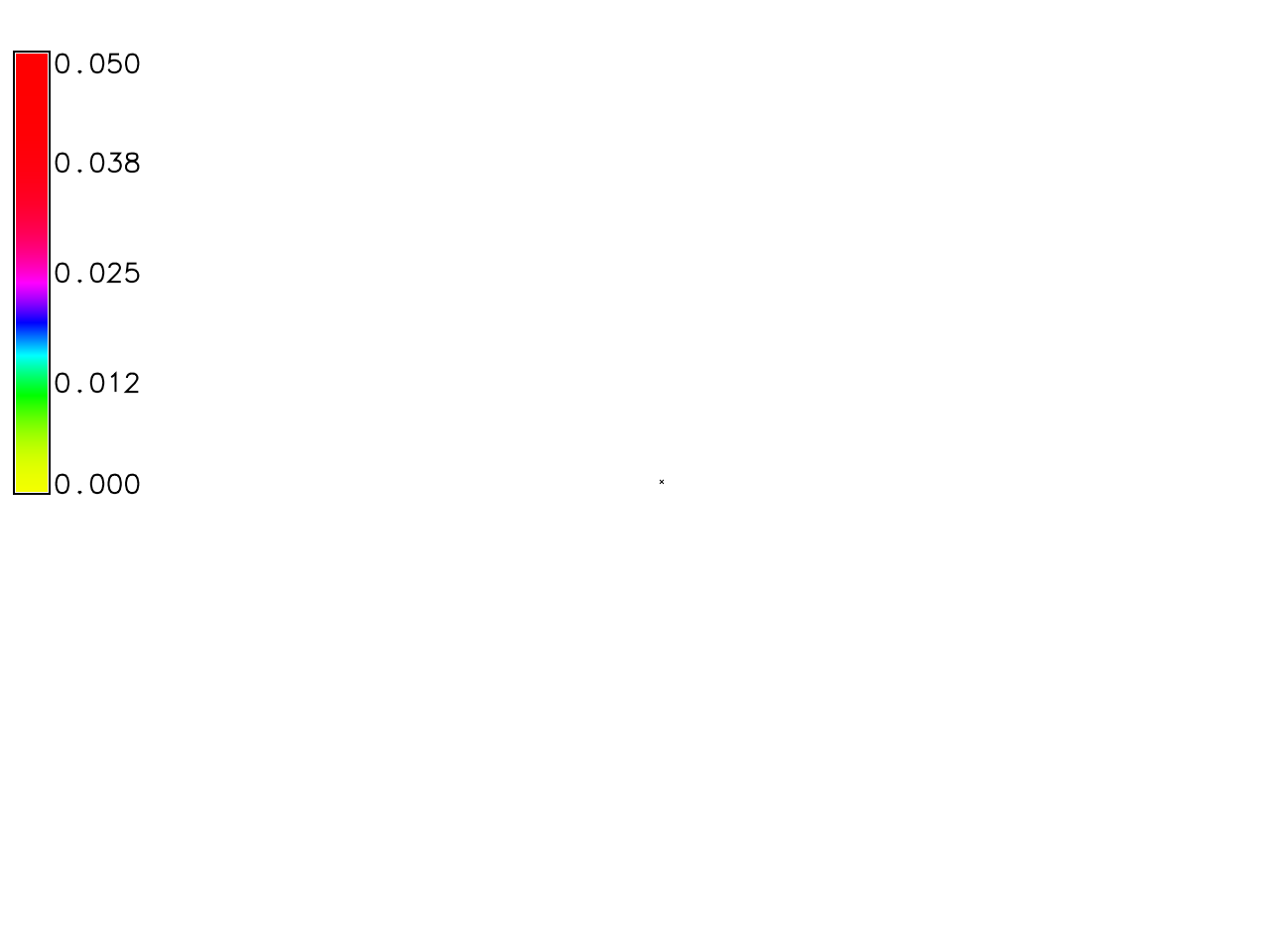 1.0
0.0
0.2
-1.0
0.0
-2.0
Process simulation: saltation
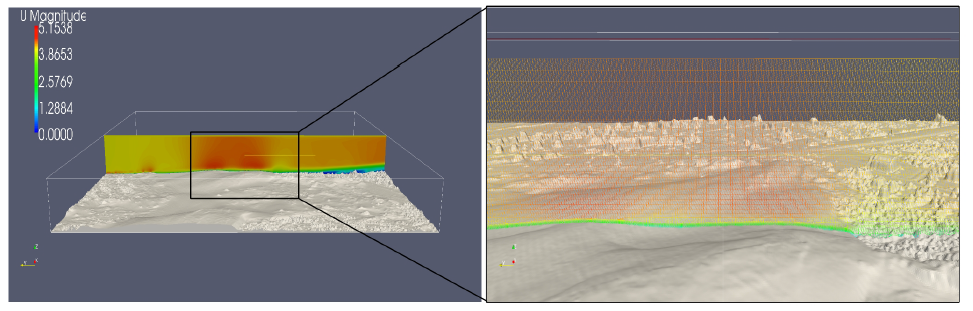 Wind field simulated with OpenFoam® CFD toolbox
output:  surface shear stress

Sand transport:
Smoothed Particle Hydrodynamics module for GRASS
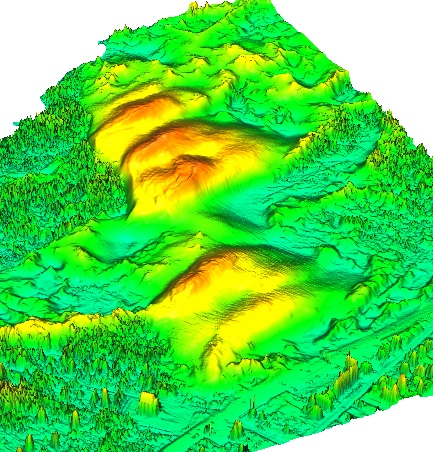 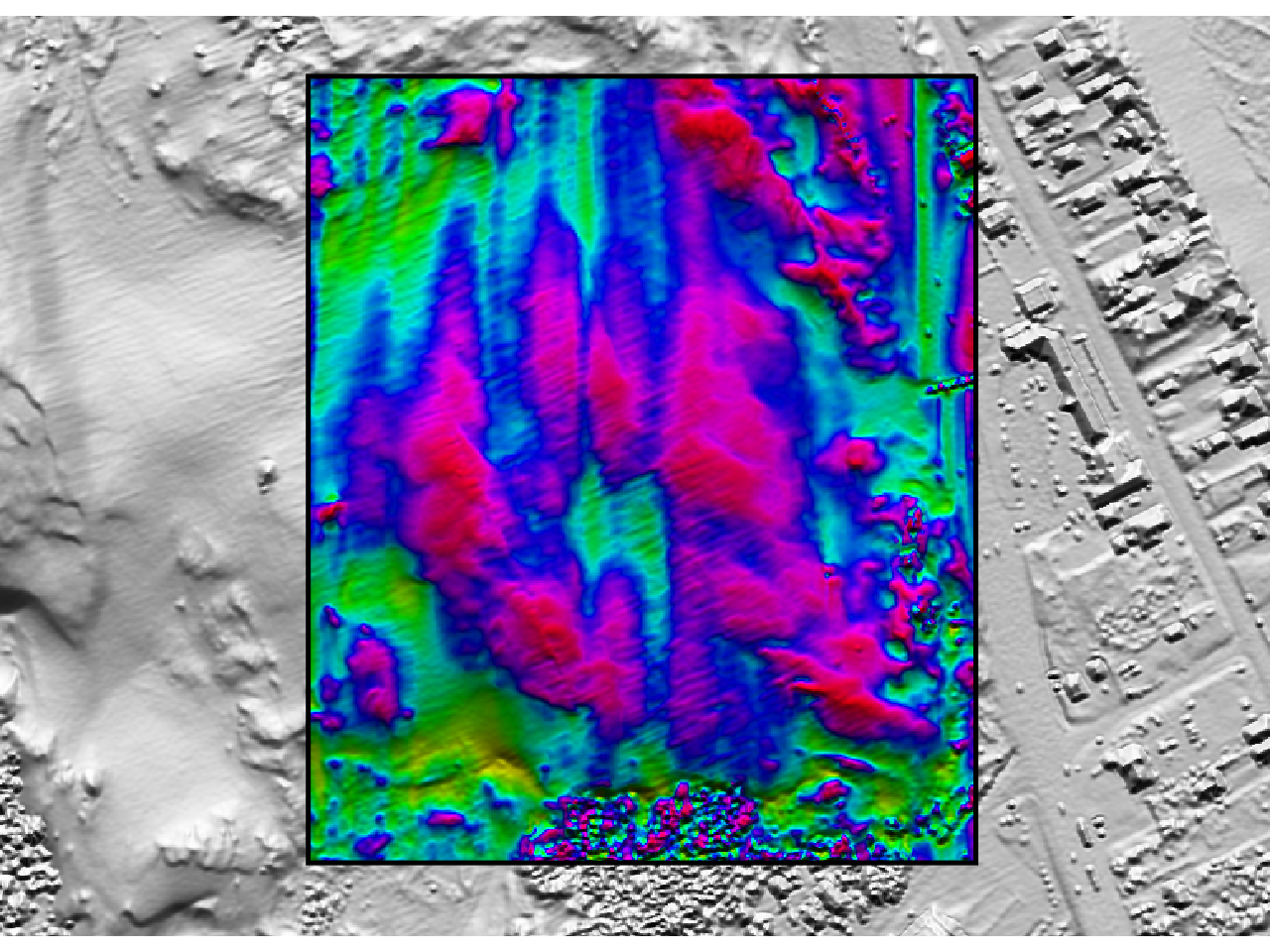 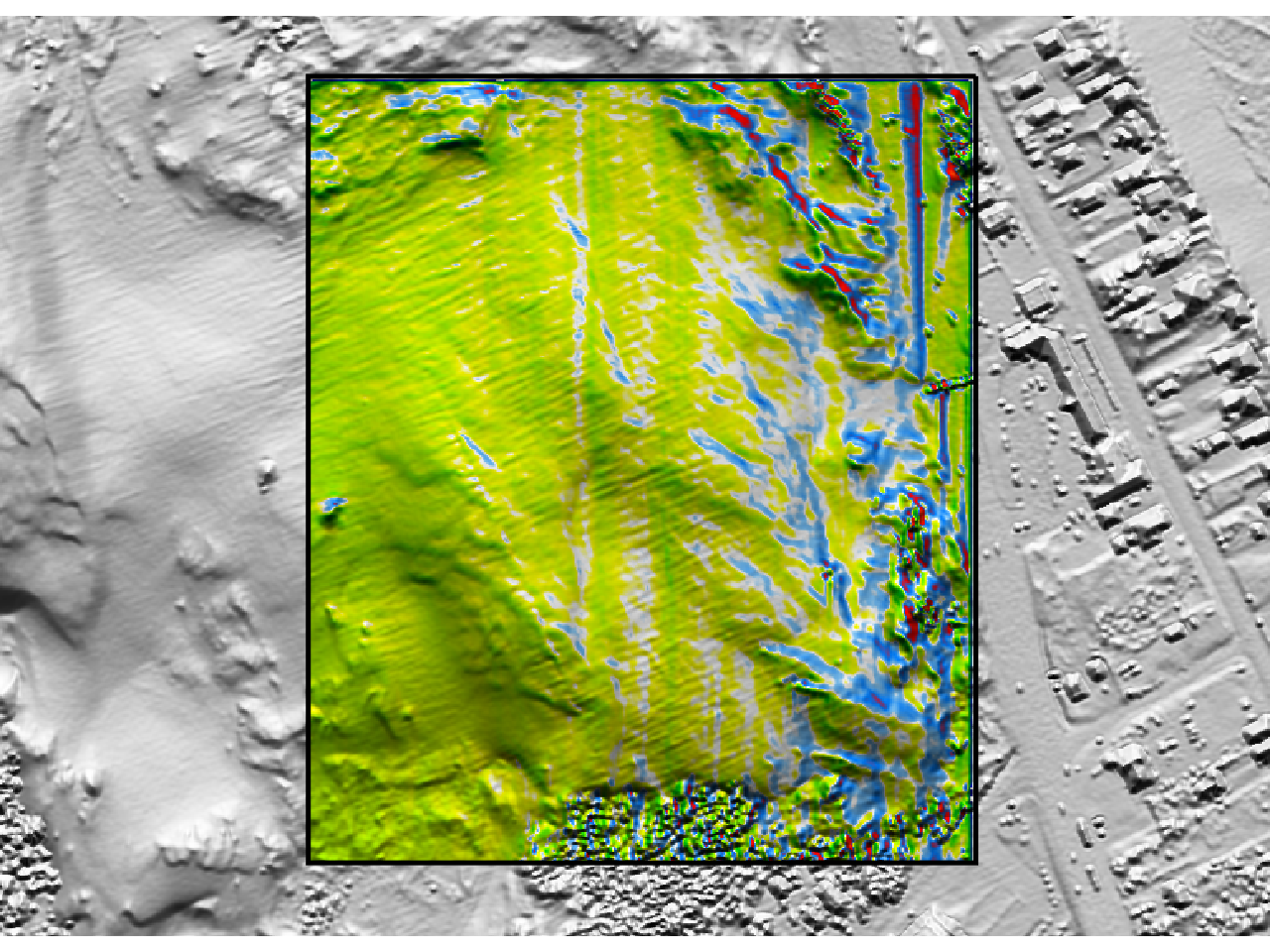 Surface Shear Stress
Rate of Elevation Change
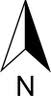 200m
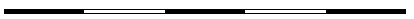 GE-GRASS user interface
Class project in Geospatial Modeling and Analysis
Rate of change in elevation for Jockey’s Ridge, Nags Head, NC
Steve Ansari
		steve.ansari@noaa.gov
GRASS GIS
Conclusion
GRASS7: new tools open for analysis and modeling dynamics of coastal landscapes
Coupled with python scripts, lasTools, OpenFoam for processing point clouds and particle-based modeling
Native viewer for large point data is needed in GRASS
NCSU OSGeo Research and Education Laboratory: first North American lab in the worldwide network set up under OSGeo-ICA MOU
http://gis.ncsu.edu/osgeorel/
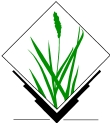 Funding for this research has been provided 
by US Army Research Office and NC Sea grant
Process simulation: saltation
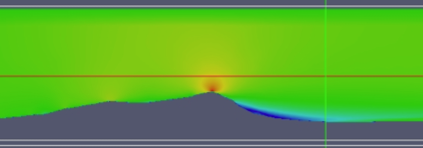 Smoothed Particle
Hydrodynamics
sand transport by wind
Wind shear stress:
OpenFoam, 
python and GRASS
simulation on Pea island
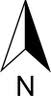 200m
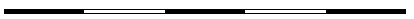 Surface Shear Stress
Rate of Elevation Change